PHÒNG GIÁO DỤC VÀ ĐÀO TẠO QUẬN LONG BIÊN
TRƯỜNG MẦM NON NẮNG MAI
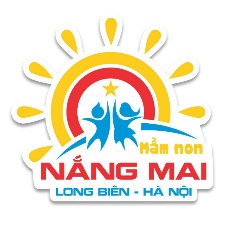 LĨNH VỰC PHÁT TRIỂN NGÔN NGỮ
LQVH: “Truyện: Thỏ con ngoan ngoãn”
Lứa tuổi: (24-36 thang tuổi)
Cô giáo : Lý Thị Kê
Bác gấu đang đi giữa rừng, thì trời đổ mưa ào ào. Bác ướt hết.
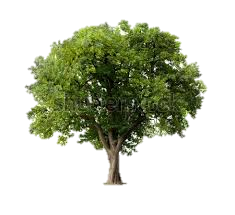 Bác gấu đi đến nhà cáo. Bác gõ cửa cốc cốc và gọi :
" Cáo ơi ! Bác ướt hết rồi, cho bác vào nhà với!"
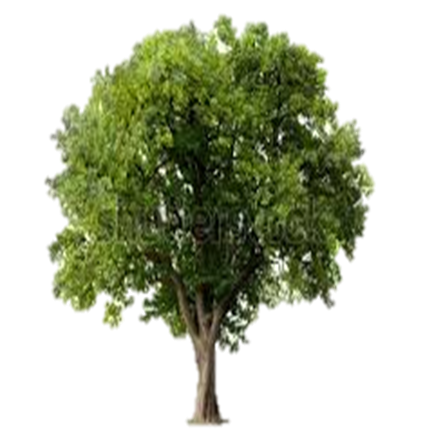 Cáo không muốn cho bác gấu vào nhà nên không mở cửa. Nó bảo : 
- Không được vào đâu.
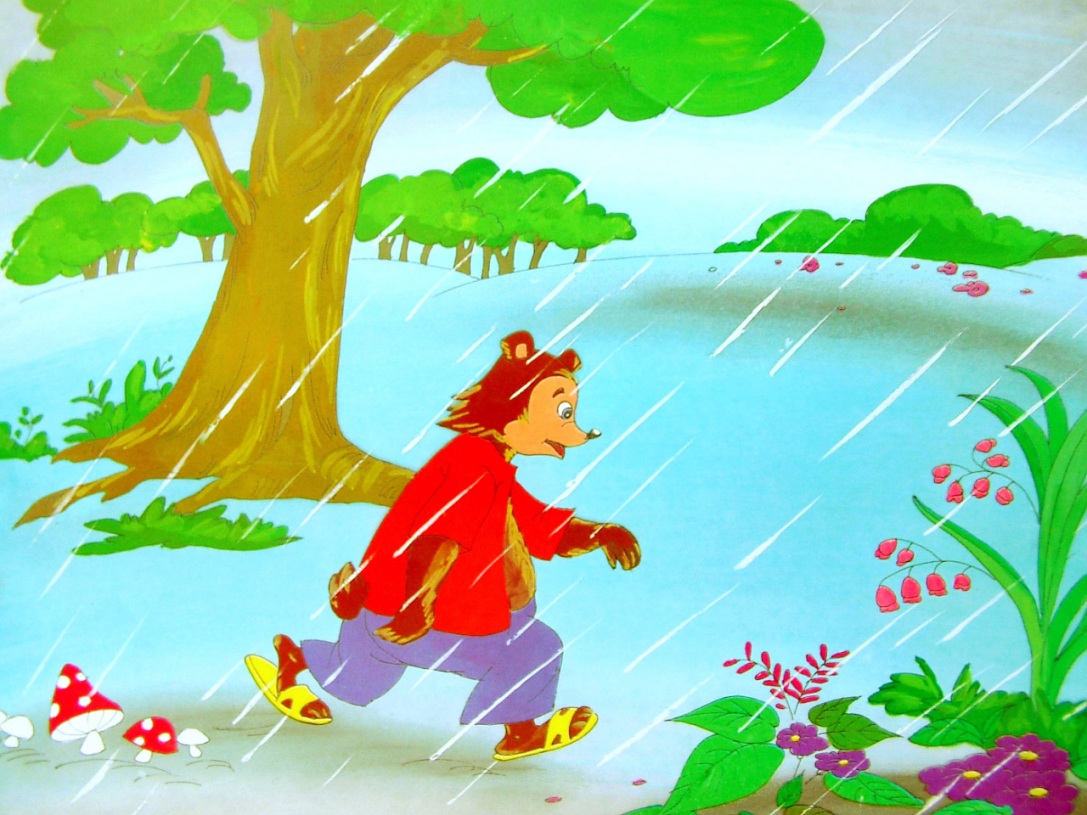 Bác gấu lại phải ra đi. Trời vẫn đổ mưa ào ào.
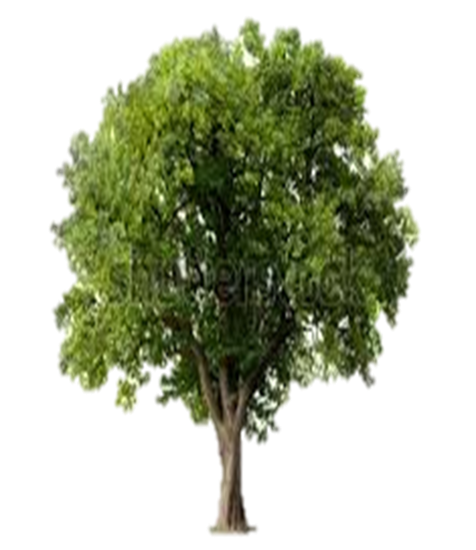 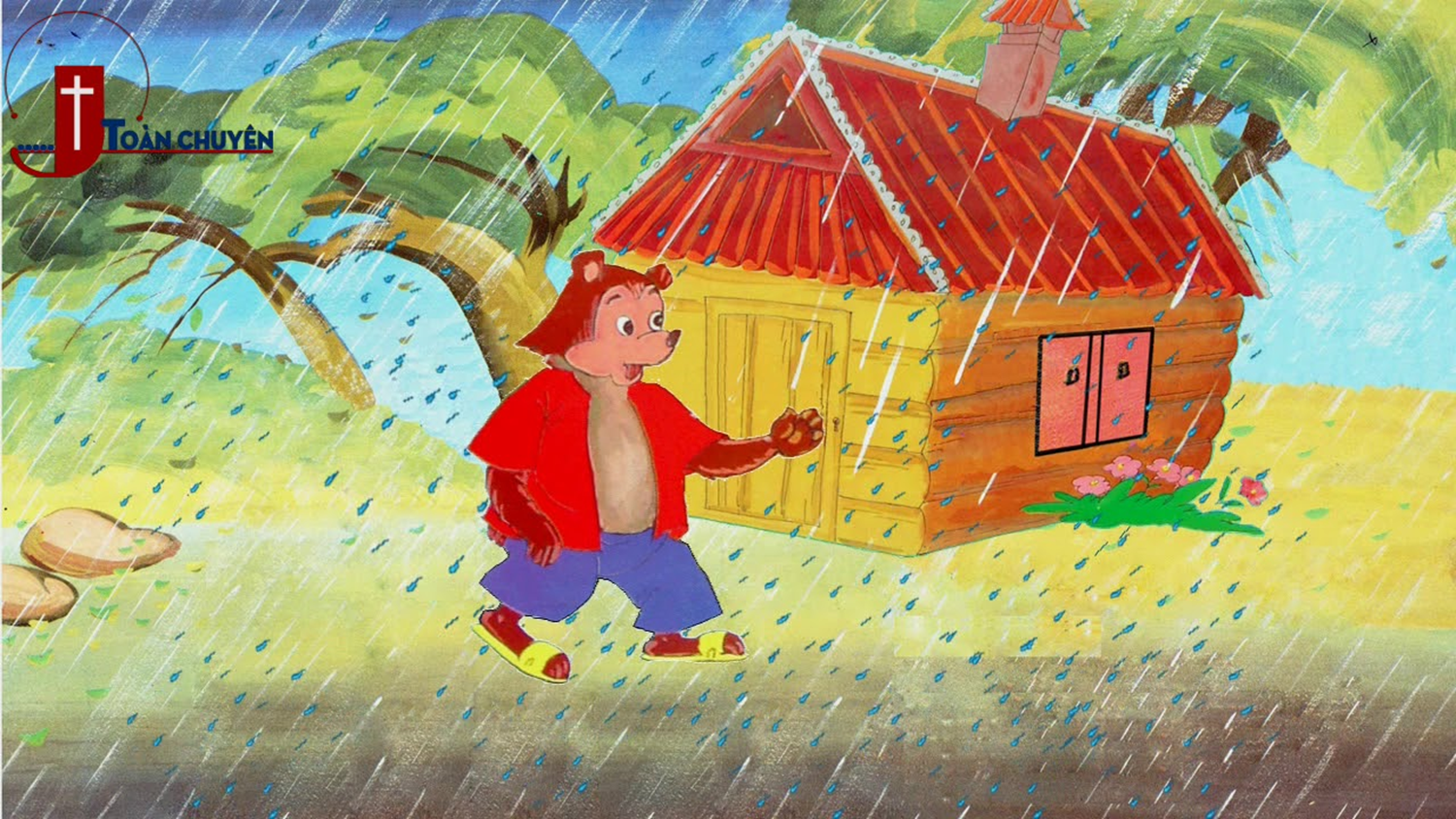 Bác gấu đến nhà thỏ. Bác gõ cửa cốc cốc và gọi :
 "Thỏ ơi ! Bác ướt hết rồi , cho bác vào với.
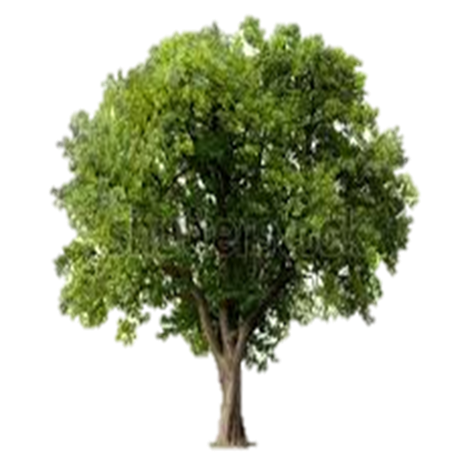 Thỏ con vội chạy ra mở cửa ,vừa trông thấy bác gấu Thỏ kêu lên :
" Ôi bác ướt hết rồi , bác vào nhà cháu đi!".
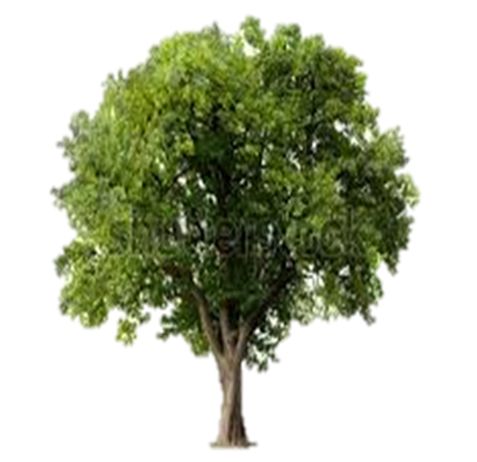 Thỏ dắt tay mời bác gấu vào nhà .Thỏ con đốt lửa để bác gấu sưởi ấm.
Lửa cháy bập bùng , ấm áp quá .Một lúc sau bác gấu đã khô người . Bác gấu nói :- Thỏ ngoan quá. Bác cám ơn nhiều.